ACME
Reimagining Gateway Math, English, and ESOL Courses 
in CT State
The ACME Advisory Council is a multi-stakeholder group charged with providing input on the implementation of the Alignment and Completion of Math and English policy. Meeting several times a year, this council will also receive updates from the ACME Extended Huddle and other relevant workgroups and bring relevant information back to their respective constituents.
https://www.ct.edu/curriculum/acme#committees
Updated Charge
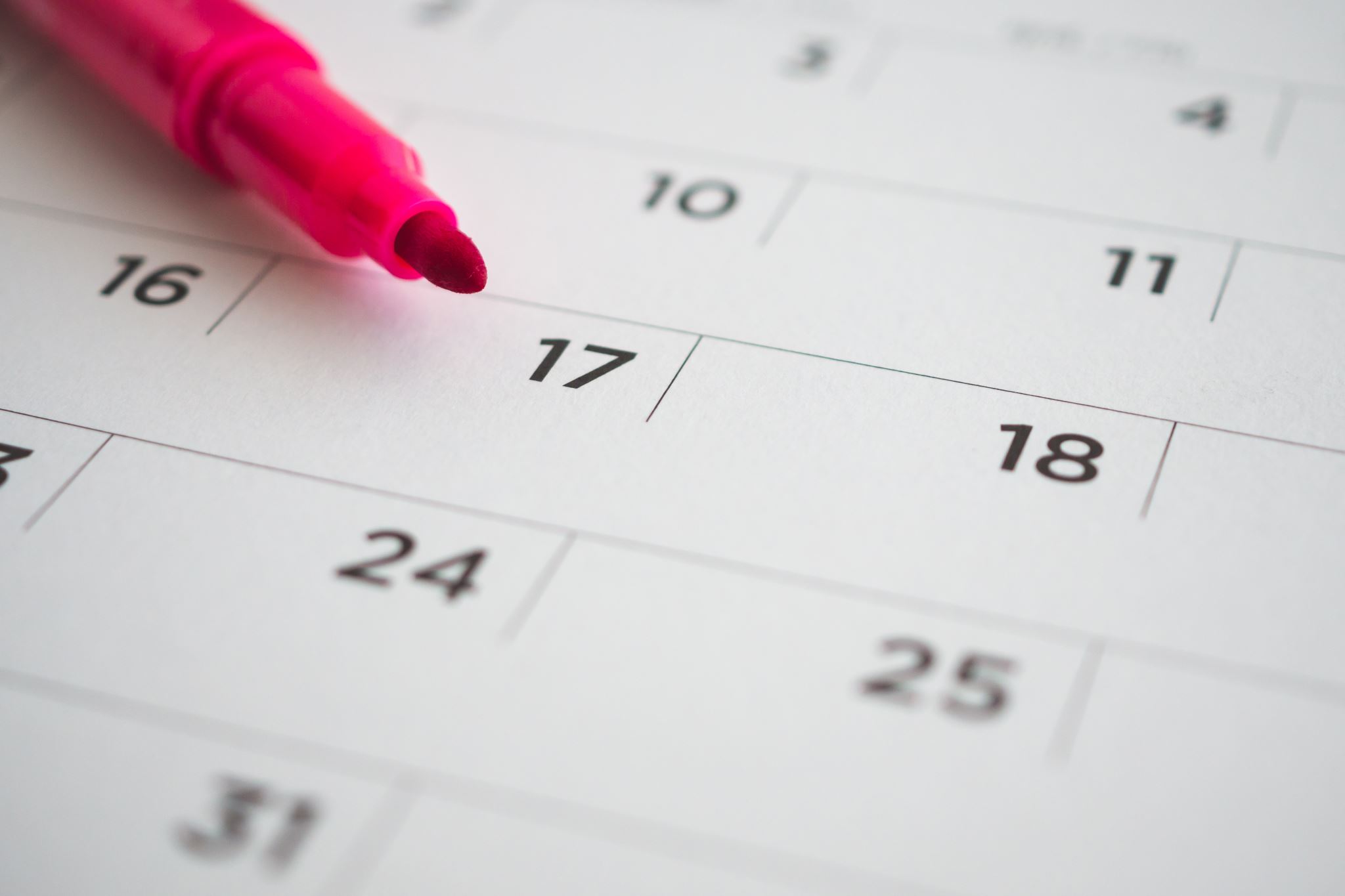 Mark your Calendars!
Tuesday, Nov 29, at 12:30.
Tuesday, Feb 28, at 12:30.
Tuesday, May 9 at 12:30.
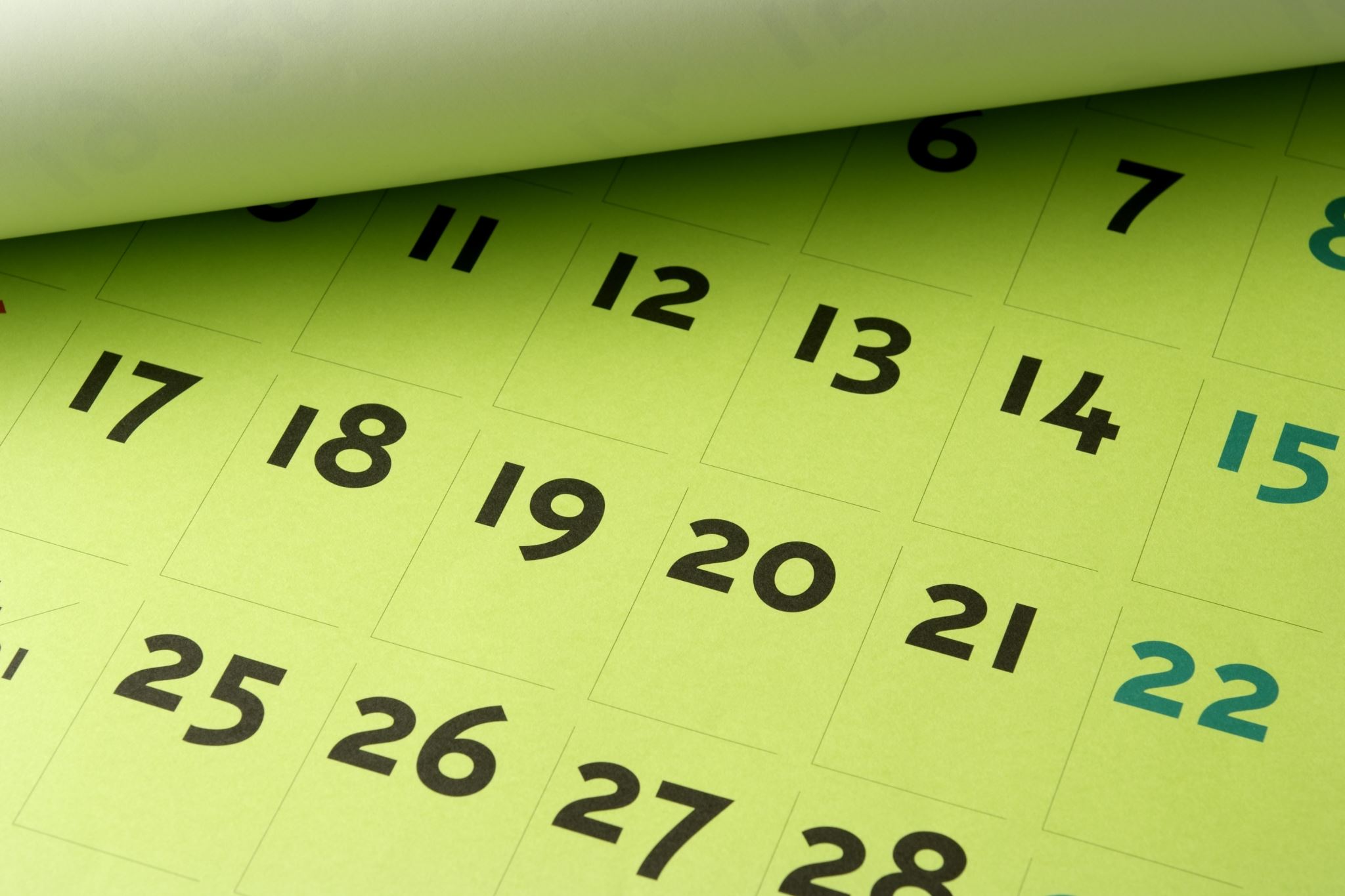 Draft Timeline of ACME in CT State Context
October—CT State College Application goes live for Fall 2023
October—CT State Catalog is live for Fall 2023
December 6th—ACME Webinar recorded 
January/February—Final opportunity for Fall 2023 Curriculum Revisions
January—ACME placement scores (GPA, etc.) 
February—Fall 2023 Course Schedule is finalized
March—Summer 2023 Registration opens
April 4th—Fall 2023 Registration Begins
ACME Math
Debora Rimkus and Andre Freeman
Math Placement
Still in development
By default, students will be placed into a college-level course alone or a college-level course with a corequisite support course based on their GPA
Students who place into the corequisite support course will be advised to go through the Guided Self Placement (GSP) process
The GSP process includes a math questionnaire to guide students’ choice of whether to remain in the corequisite support course or to attempt the college-level course without corequisite support
The questionnaire evaluates students’ experiences and attitudes towards math as well as their comfort level with sample math problems
Students who place into college-level alone may elect to take the corequisite support course if they wish
Placement in the Pathway to Calculus above College Algebra will use multiple measures such as a placement test or SAT/ACT scores
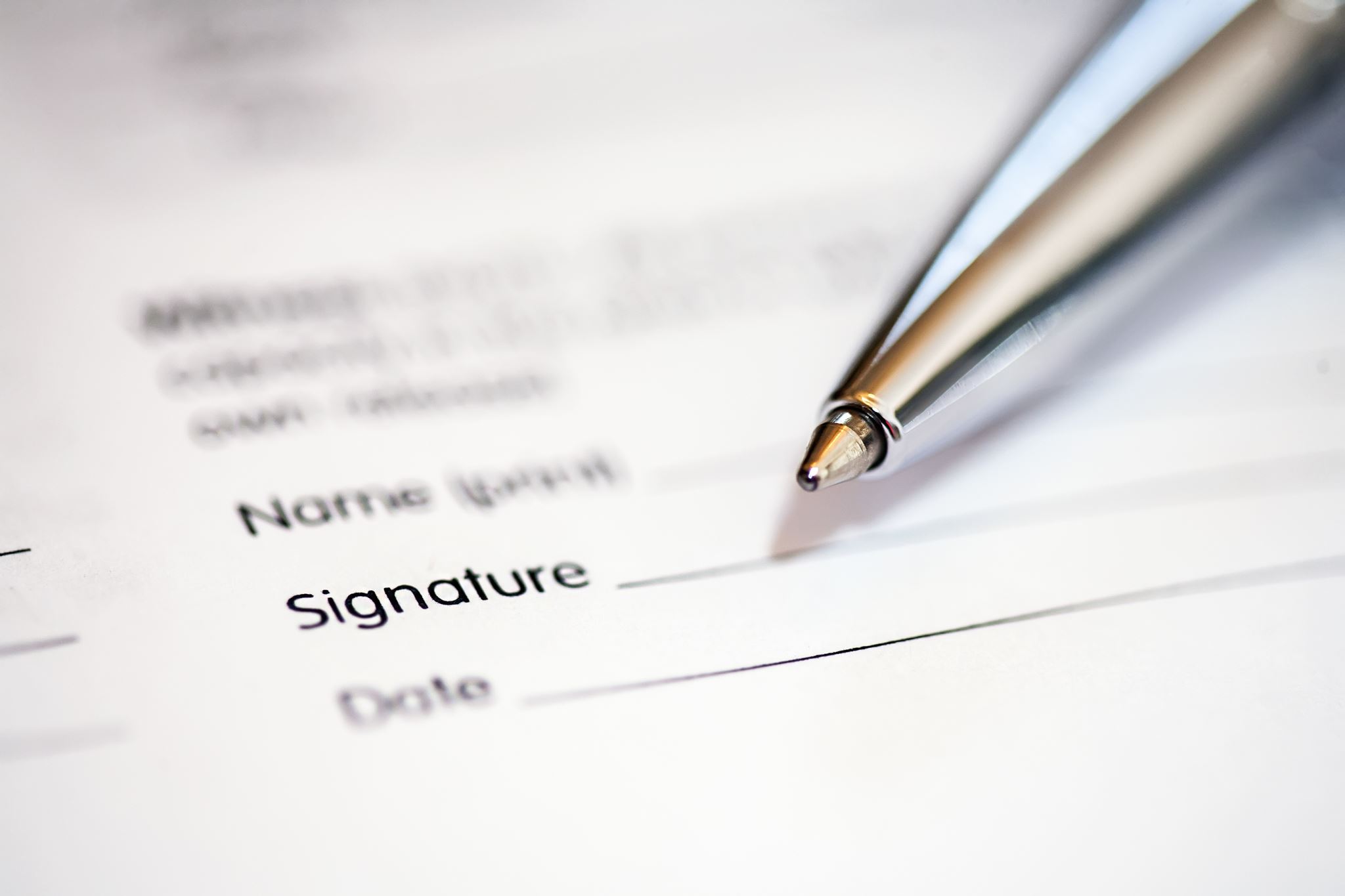 Curriculum
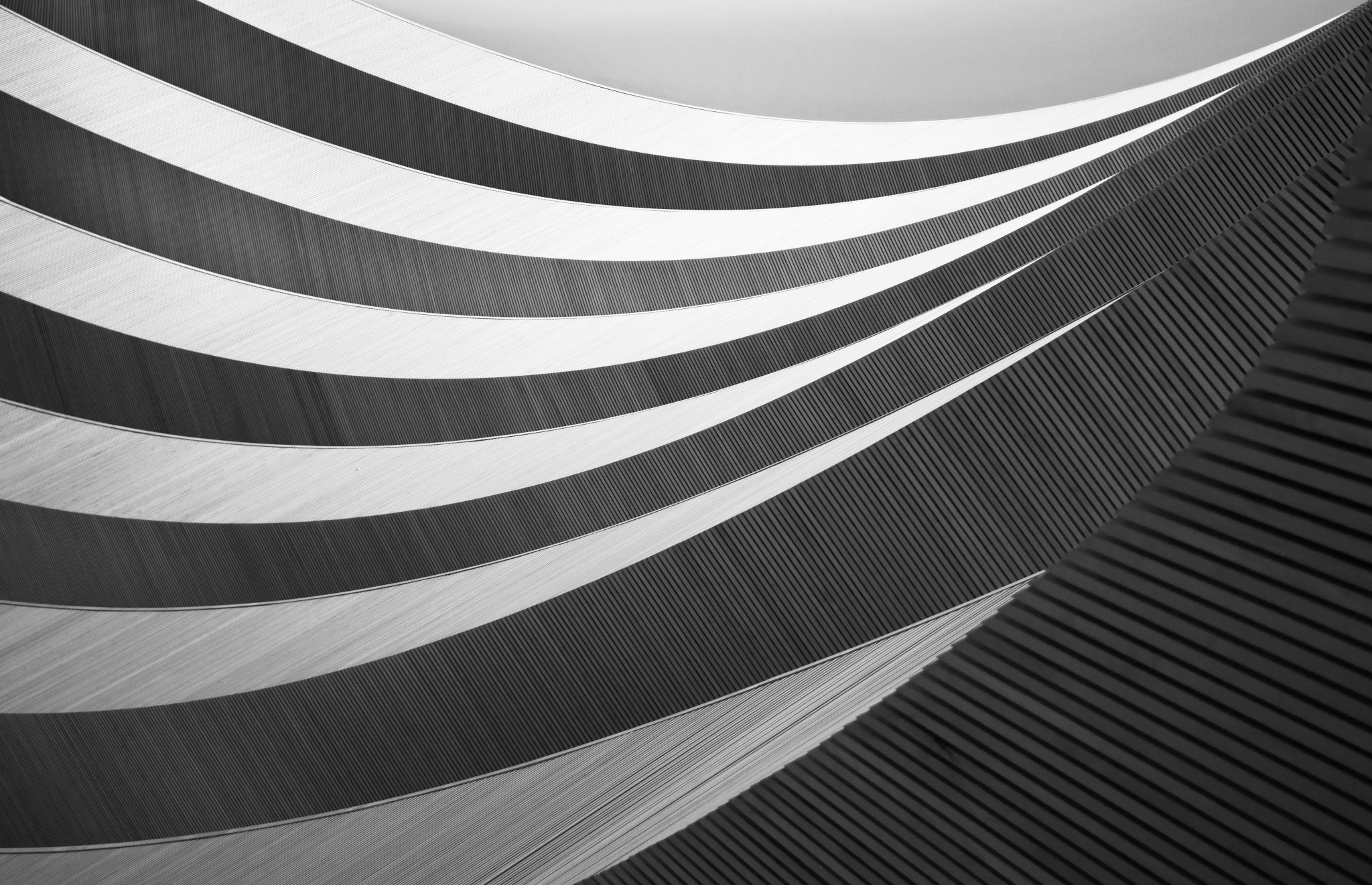 Why Math Pathways?
What will change?
What is a corequisite model?
The New Suite of Math Courses
Selection of Math Courses for Programs/Certificates
Programs vary in their need for math courses which results in 3 scenarios:
Any math course that meets General Education Quantitative Reasoning Student Learning Outcomes
Any transferable college-level math course
A selection of specified math course(s)
Scenario #1:  Any math course that meets Gen Ed QR SLOs
This scenario is for programs that can allow a non-transfer level course to satisfy associate level degree completion and apply financial aid dollars, while retaining the option to recommend a transfer level alternative. This is the most flexible option for students and programs.  Most math courses in the TECH Pathway (MATH x0xx) will not transfer as mathematics credit.  Transferability of math courses in the EDUC, BUS, and HC pathways will vary by transfer institution.
Scenario #2:  Any math course that transfers as math credit and meets Gen Ed QR SLOs
Programs should opt for this scenario if only transferable math courses (see flow chart) satisfy programmatic needs (for example, TAP programs).  This allows any transfer-level course to satisfy degree completion and apply financial aid dollars, while retaining the option to recommend a specific course or sequence. If a program coordinator wishes to allow a student to substitute in a non-transfer level math course to meet the math requirement for the program, this must occur when the student registers for the substitute math course.
Scenario #3:  A Specific Math Course or Sequence Needed
Sample:
This scenario is for any program that has specific math course(s) required to satisfy programmatic needs. Math courses in other math sequences may not be paid for by financial aid unless they meet elective requirements for the program. If a program coordinator wishes to allow a student to substitute a math course from another sequence, the course substitution process must be completed at the time of registration.
Support
Recommended SupportsIn addition to supports currently available
Professional Learning
PROFESSIONAL LEARNINGMenu of Options for Math PL
ACME English
James Gentile and Andrew Sottile
Placement
Placement Process
Curriculum
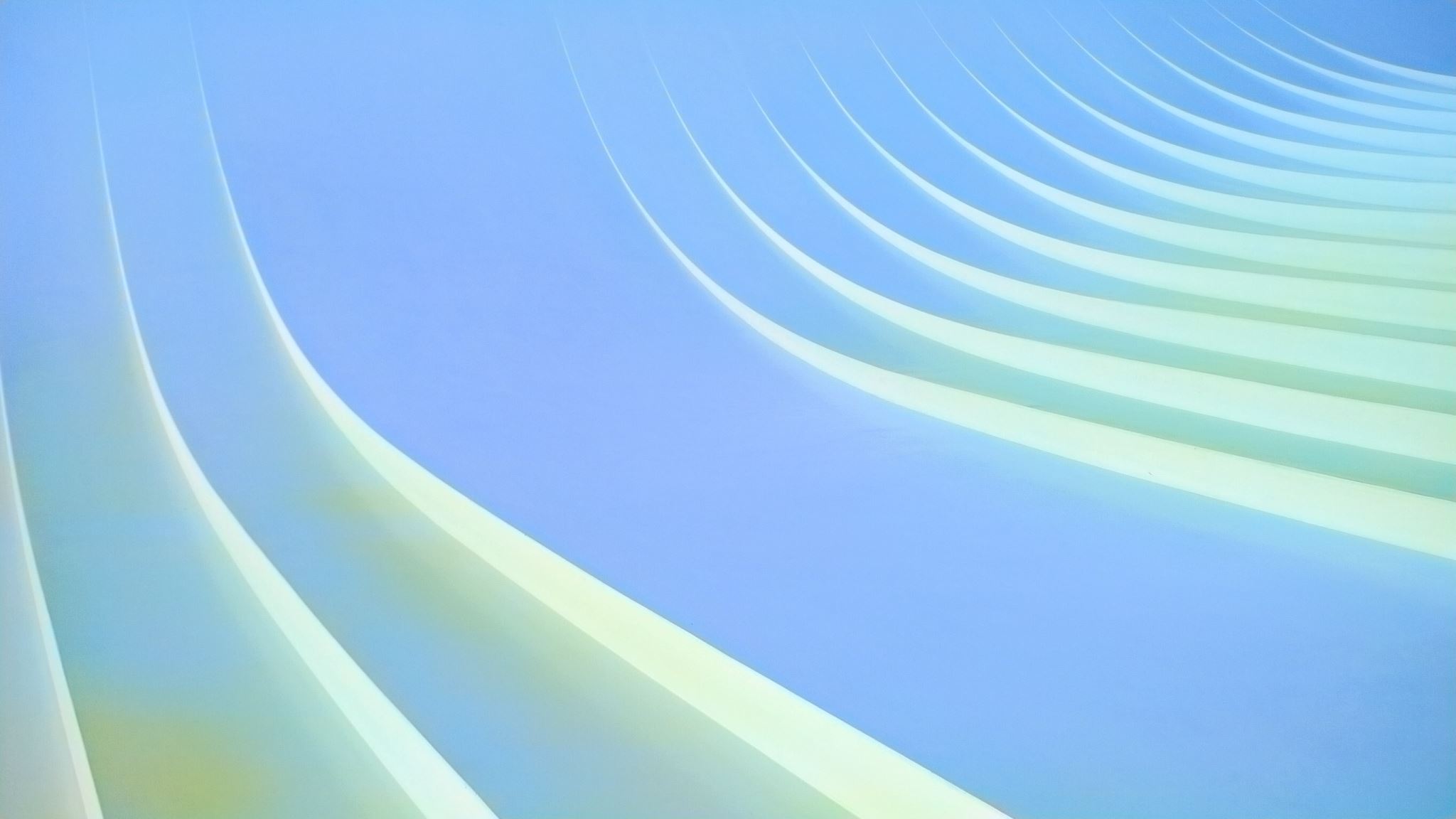 Transitional Supports (proposal)
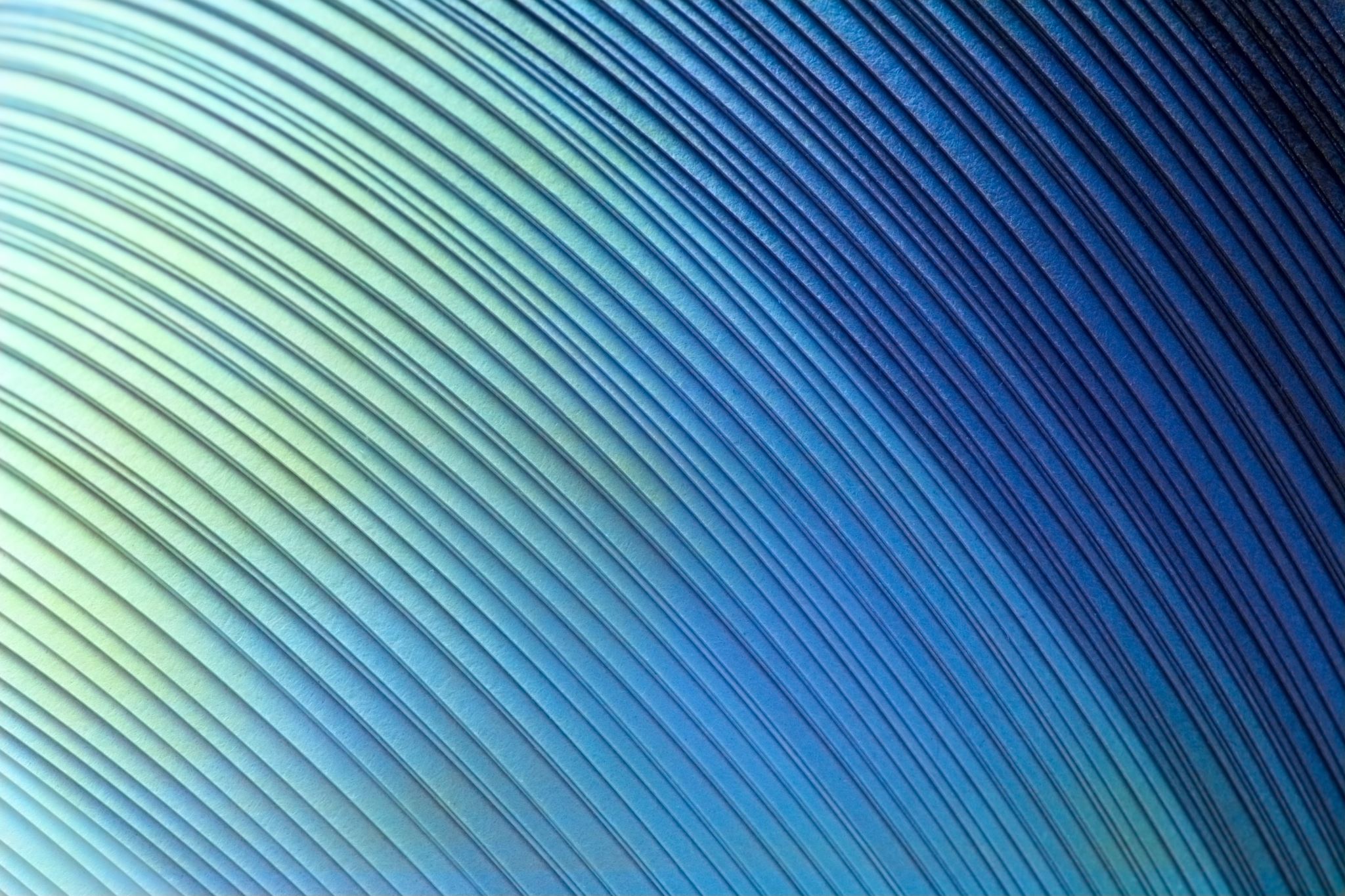 Professional Learning 2022-2023
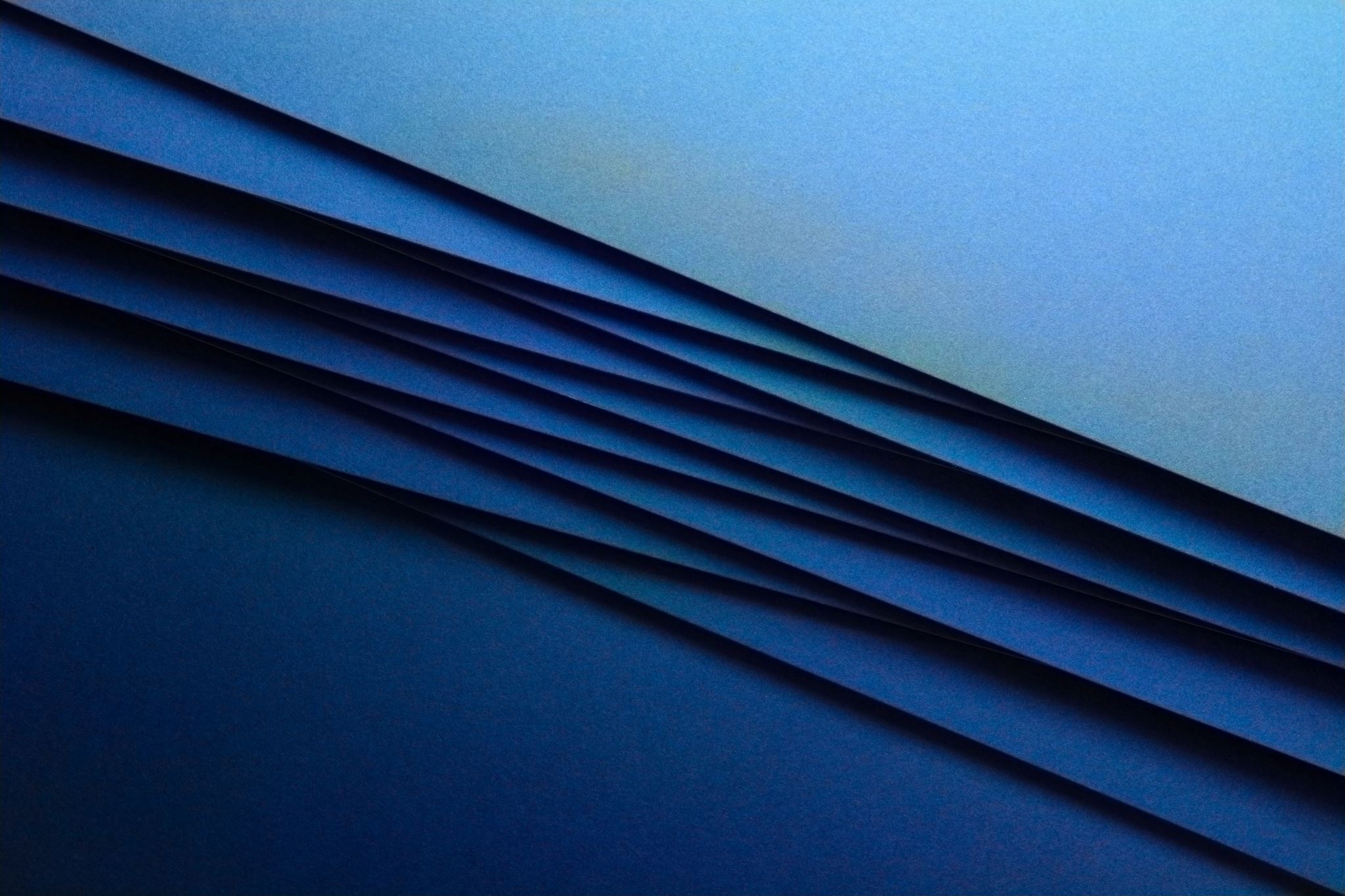 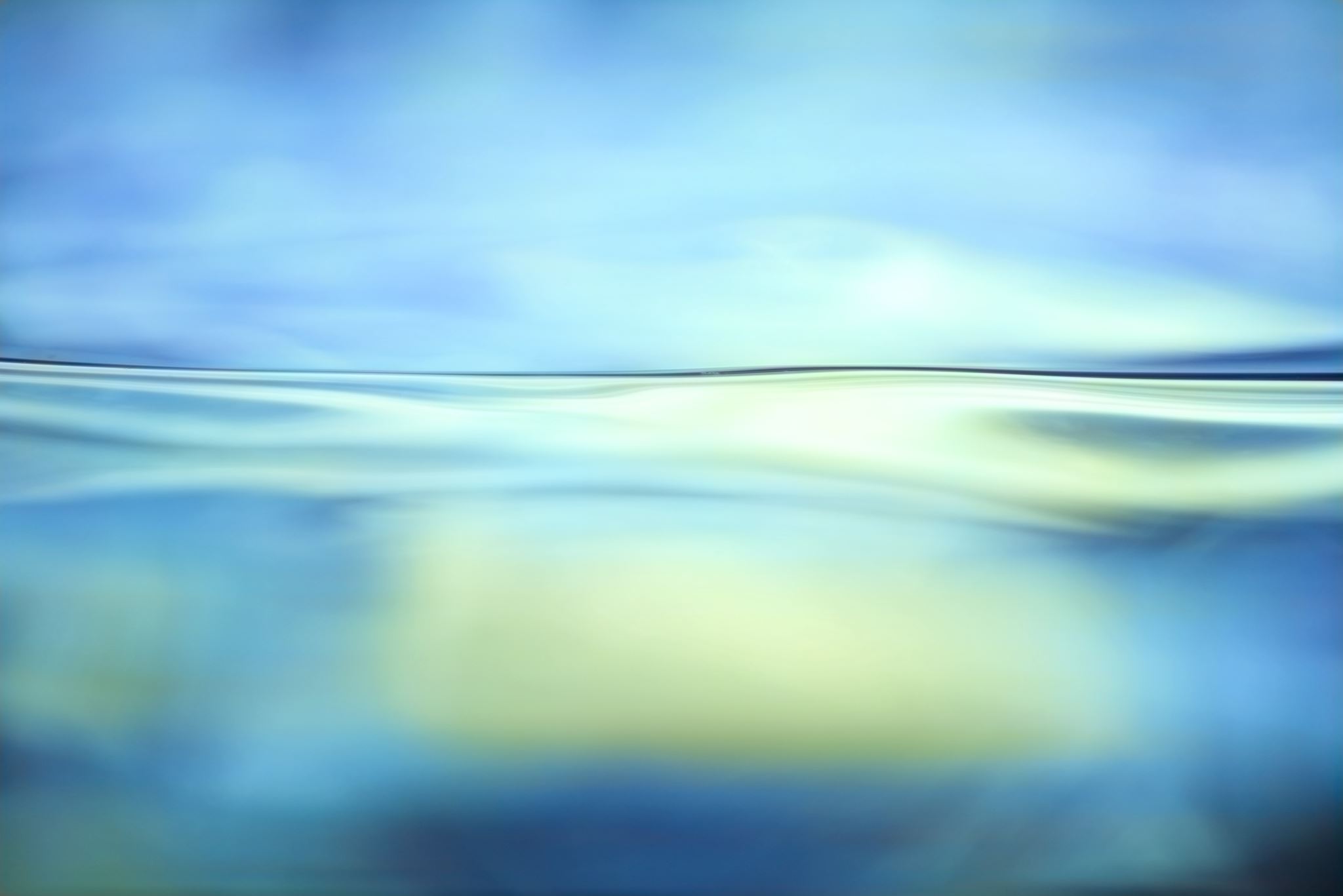 Course for English Faculty
Professional LearningCourseContent
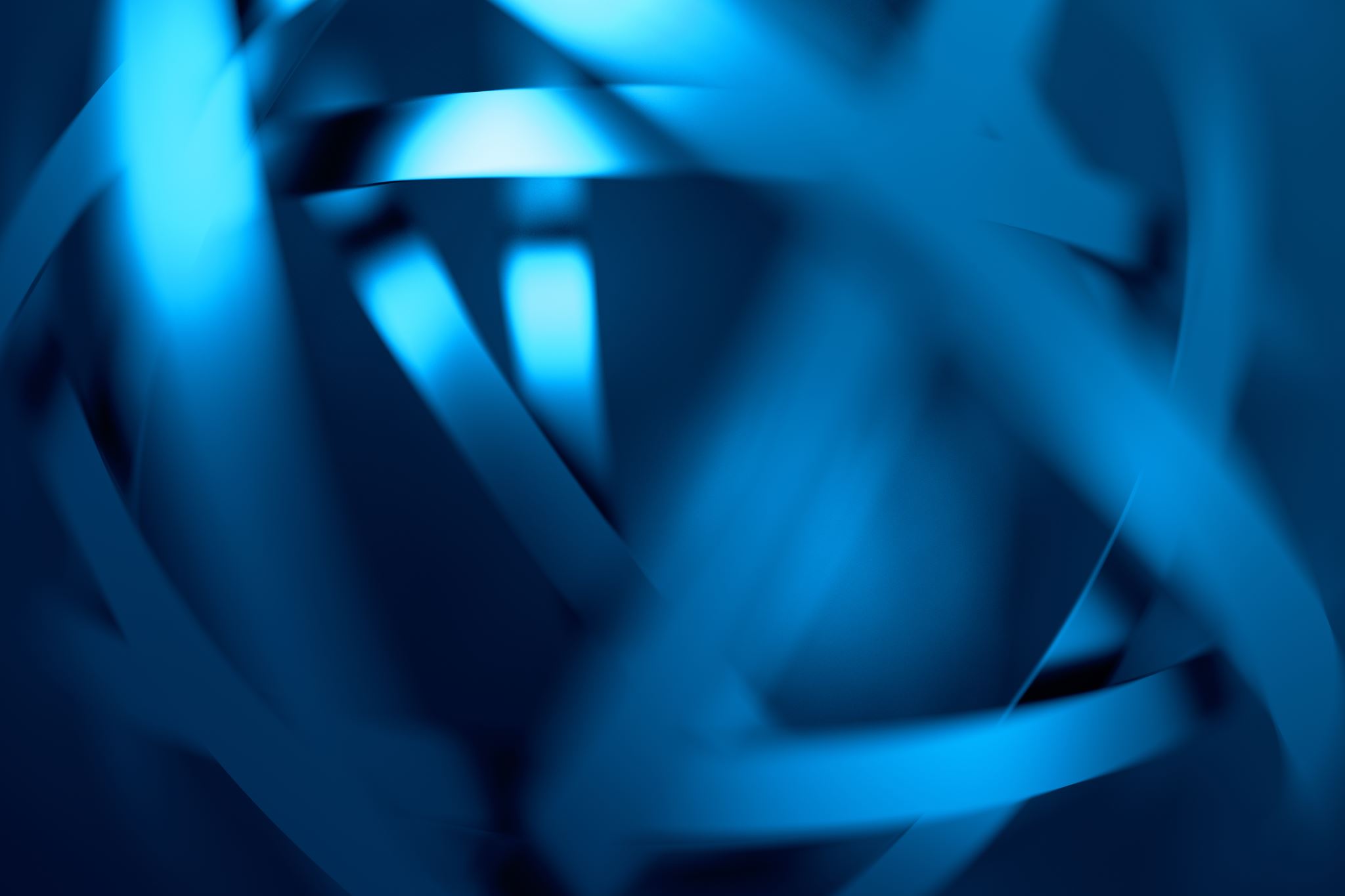 Additional PL Opportunities
ACME ESOL
Hannah Moeckel-Rieke and Melanie Majeski
Placement
ESOL placement method
Step 1: Application process
Step 2. Language test and writing sample
Step 3: Advising Interview
Curriculum
Curriculum
Support
Support
Professional Learning
Plan for PL